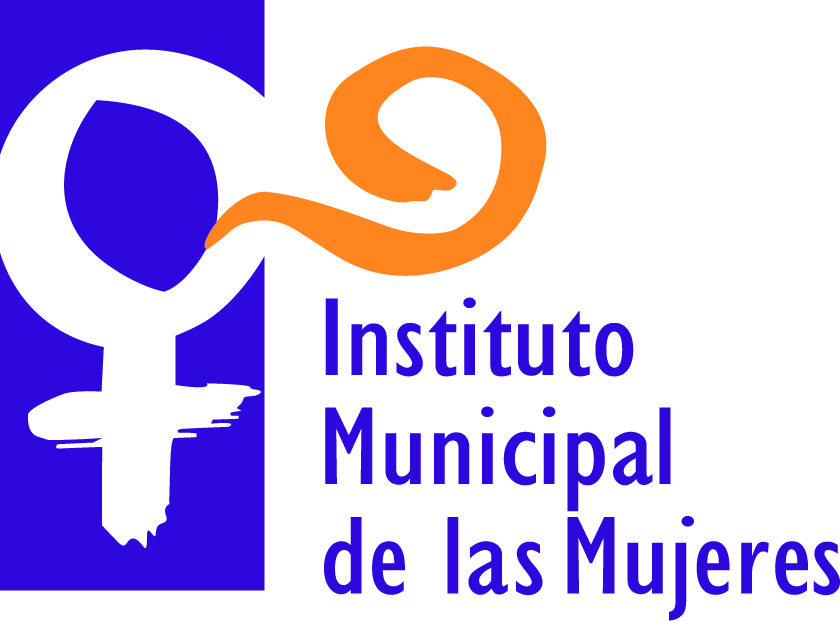 RESULTADO DE METAS SISPBR EJERCICIO 2017
INSTITUTO MUNICIPAL DE LAS MUJERES
GASTO CORRIENTE Y Acciones dentro del programa de gobierno
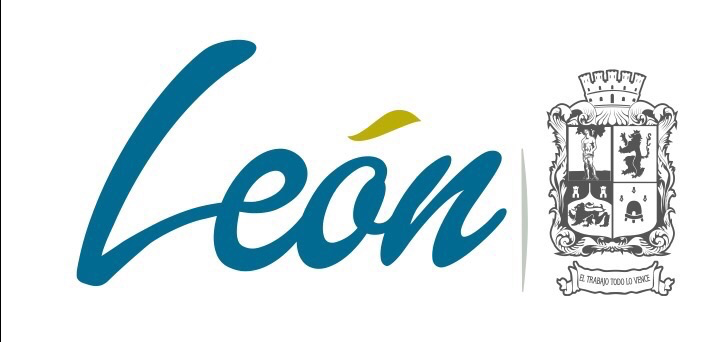 PROCESOS
PROCESOS – Gasto Corriente
REUNIONES INTERINSTITUCIONALES




TALLERES DE SENSIBILIZACIÓN PARA FUNCIONARIADO PÚBLICO
PROCESOS – Gasto Corriente
ORGANIZACIÓN DE EVENTOS PARA LA PROMOCIÓN DE LOS DERECHOS HUMANOS DE LAS MUJERES Y UNA VIDA LIBRE DE VIOLENCIAS




DISTINTIVO “ORGANIZACIÓN LEONEZA COMPROMETIDA CON LA IGUALDAD DE GÉNERO (OLCIG)”
ACCIONES DENTRO DEL PROGRAMA DE GOBIERNO
PROGRAMA DE PREVENCIÓN Y ATENCIÓN DE LA VIOLENCIA HACIA LAS MUJERES – Gasto Corriente
PLANIFICAR, LANZAR, DAR SEGUIMIENTO Y EVALUAR LA CAMPAÑA DE PREVENCIÓN DE LA VIOLENCIA DE GÉNERO CON MENSAJE A LA CIUDADANÍA LEONESA EN EL QUE SE DESNATURALICE A LA VIOLENCIA ESPECÍFICAMENTE HACIA LAS MUJERES





REALIZAR TALLERES DE PREVENCIÓN PARA LA ERRADICACIÓN DE LA VIOLENCIA HACIA LAS MUJERES
PROGRAMA DE PREVENCIÓN Y ATENCIÓN DE LA VIOLENCIA HACIA LAS MUJERES – Gasto Corriente
PROMOVER EL LIDERAZGO Y PARTICIPACIÓN DE LAS MUJERES EN CARGOS Y PUESTOS DE TOMA DE DECISIONES (Atenciones Laborales)






FOMENTAR LA CONSTRUCCIÓN DE CIUDADANÍA DE LAS MUJERES, INCREMENTANDO SU PARTICIPACIÓN SOCIAL EN LA CORRESPONSABILIDAD DE PROGRAMAS Y SERVICIOS ENTREGADOS A SU COLONIA O COMUNIDAD
Esta meta pertenece a Desarrollo Rural y se nos informó que se cumplió al 100% con la conformación de los consejos comunitarios que se establecieron a inicios del 2017 en las 94 delegaciones y los cuales quedan operando hasta el 2018.
PROGRAMA DE PREVENCIÓN Y ATENCIÓN DE LA VIOLENCIA HACIA LAS MUJERES – Gasto Corriente
COADYUVAR EN LA ATENCIÓN Y CANALIZACIÓN RESPECTIVA DE CASOS DETECTADOS DE MUJERES EN SITUACIÓN DE VIOLENCIA POR PARTE DE PROMOTORES Y AGENTES DE DESARROLLO (Atenciones psicológicas y Legales)
PROGRAMA RED DE MUJERES SIN VIOLENCIA – Programa de Inversión
CAPACITAR A MUJERES “MULTIPLICADORAS” EN TEMAS COMO LIDERAZGO, EMPODERAMIENTO Y AUTONOMÍA
PROGRAMA RED DE MUJERES SIN VIOLENCIA (Programa de Prevención y Atención de la Violencia Feminicida) – Programa de Inversión
ACCIONES PARA PREVENIR LA VIOLENCIA FEMINICIDA (Talleres de Seguimiento y Prevención)





ACCIONES PARA ATENDER LA VIOLENCIA FEMINICIDA (Atenciones a Familiares y Víctimas de Violencia Feminicida)
PROGRAMA RED DE MUJERES SIN VIOLENCIA (Programa de Prevención y Atención de la Violencia Feminicida) – Programa de Inversión
PROTOCOLO DE ATENCIÓN DE LA VIOLENCIA FEMINICIDA
PROGRAMA NUEVAS MASCULINIDADES – Programa de Inversión
REALIZAR TALLERES CON LOS GRUPOS DE HOMBRES
PROGRAMA PROYECTO DE VIDA – Programa de Inversión
REALIZAR TALLERES CON LAS Y LOS ADOLESCENTES
PROGRAMA REDES DE MUJERES INDÍGENAS SIN VIOLENCIA – Programa de Inversión
REALIZAR TALLERES EN LOS QUE SE INCLUYEN TEMAS COMO EMPODERAMIENTO, SORORIDAD ENTRE LAS MUJERES, LIDERAZGO Y ORGANIZACIÓN COMUNITARIA